Never Look Away
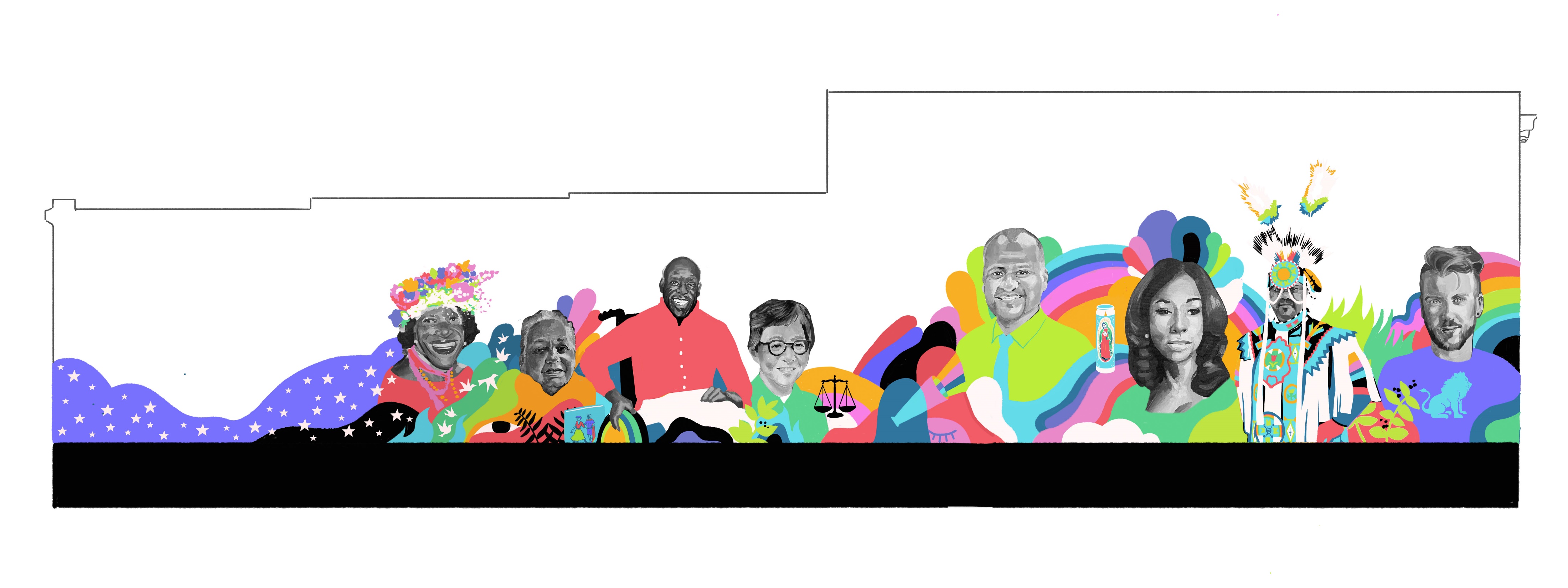 The MuralMarsha P. JohnsonDr. Kathleen SaadatRupert KinnardJustice Lynn NakamotoDavid MartinezAngelica RossAsa WrightAydian Dowling
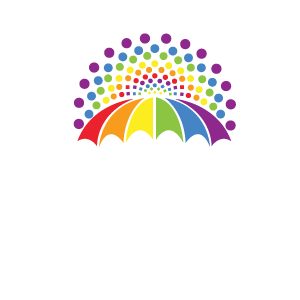